L’échauffement
Warming-up
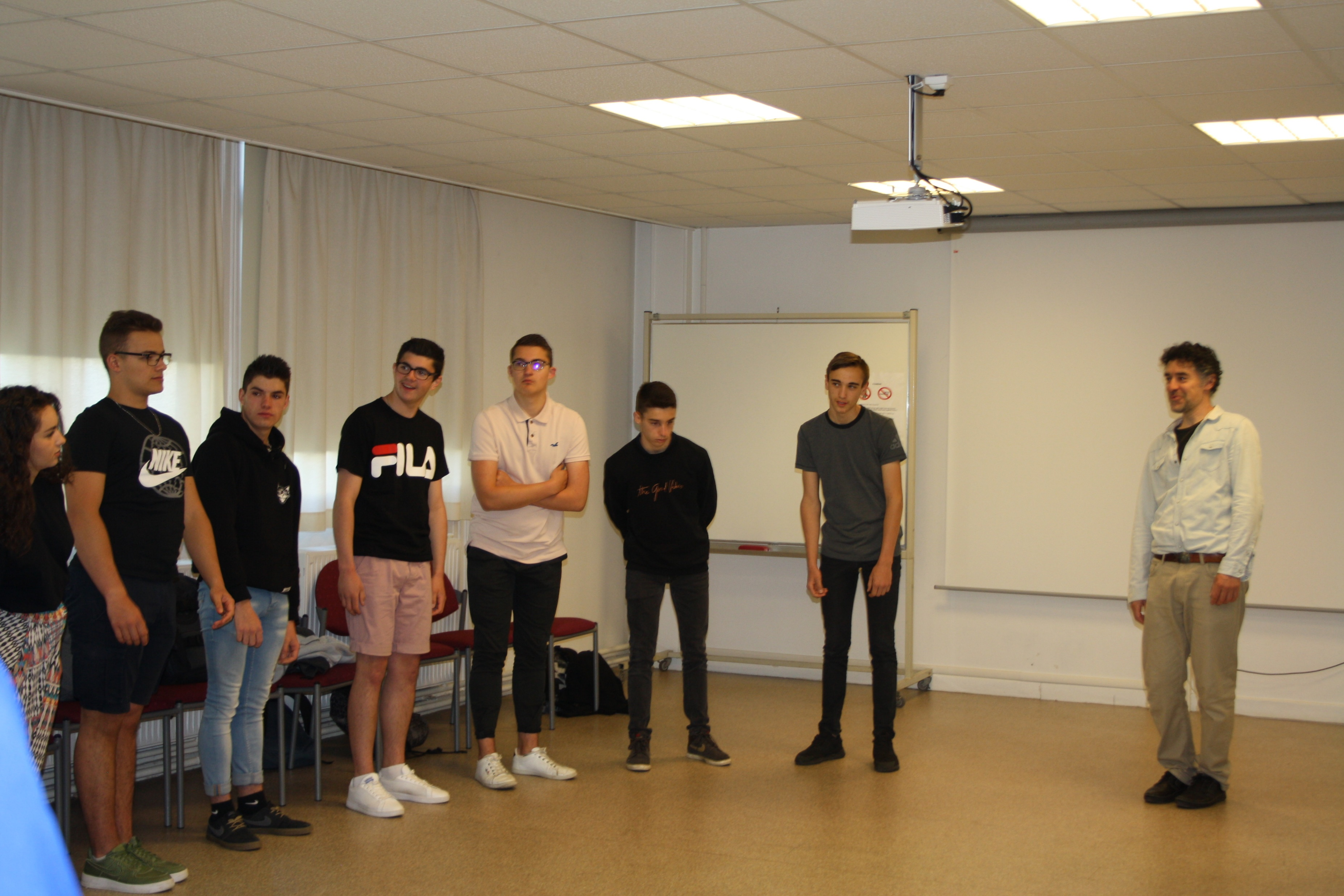 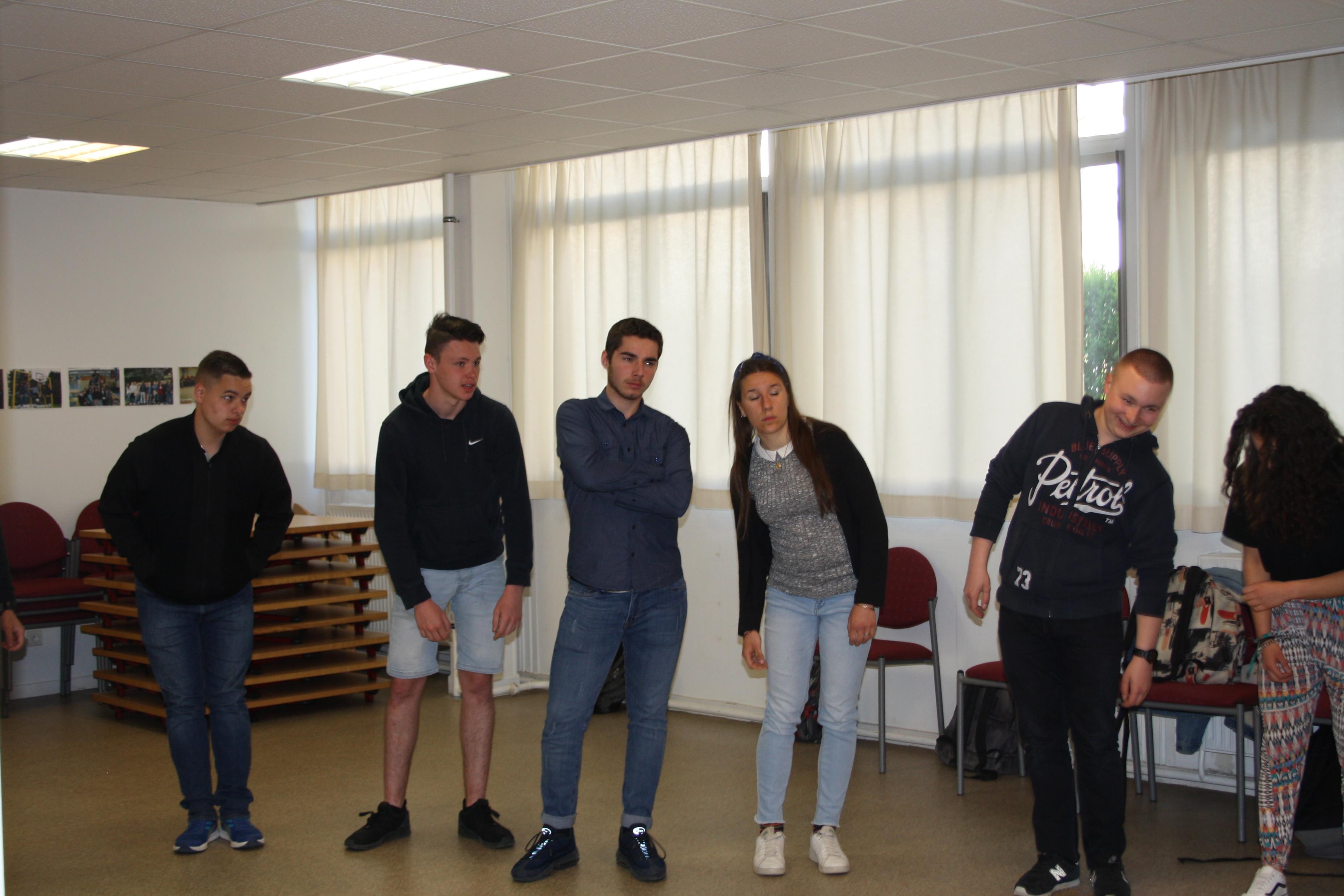 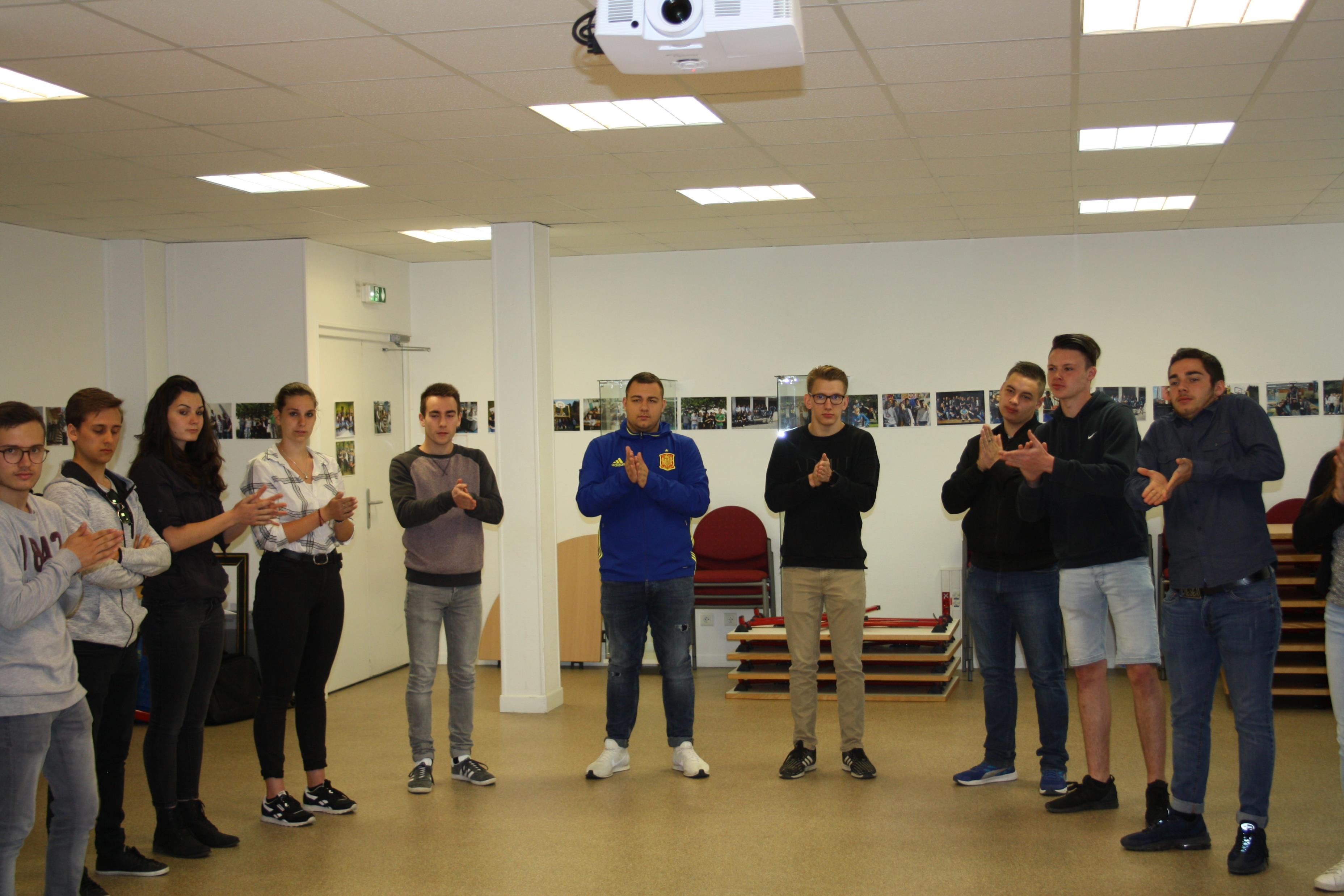 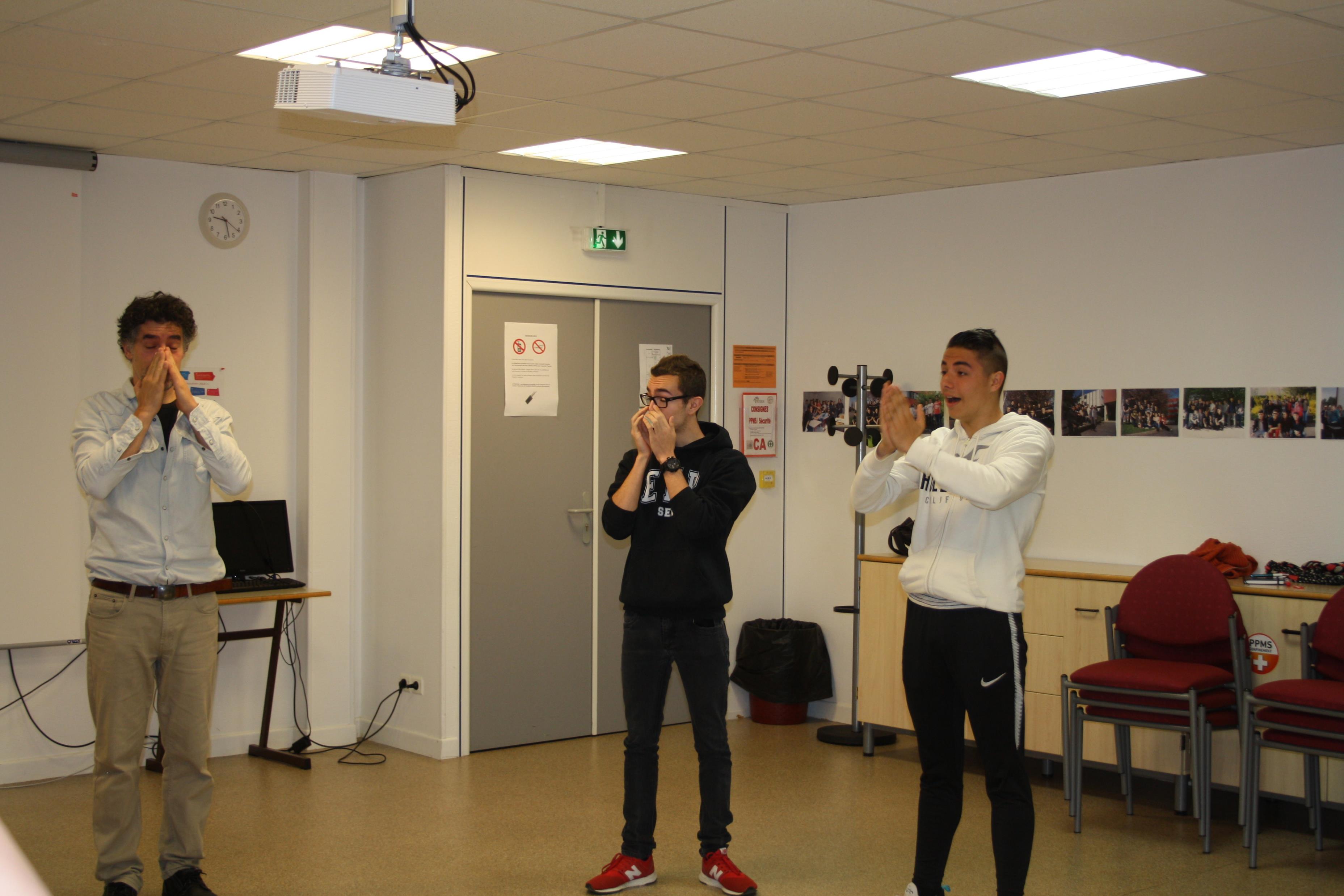 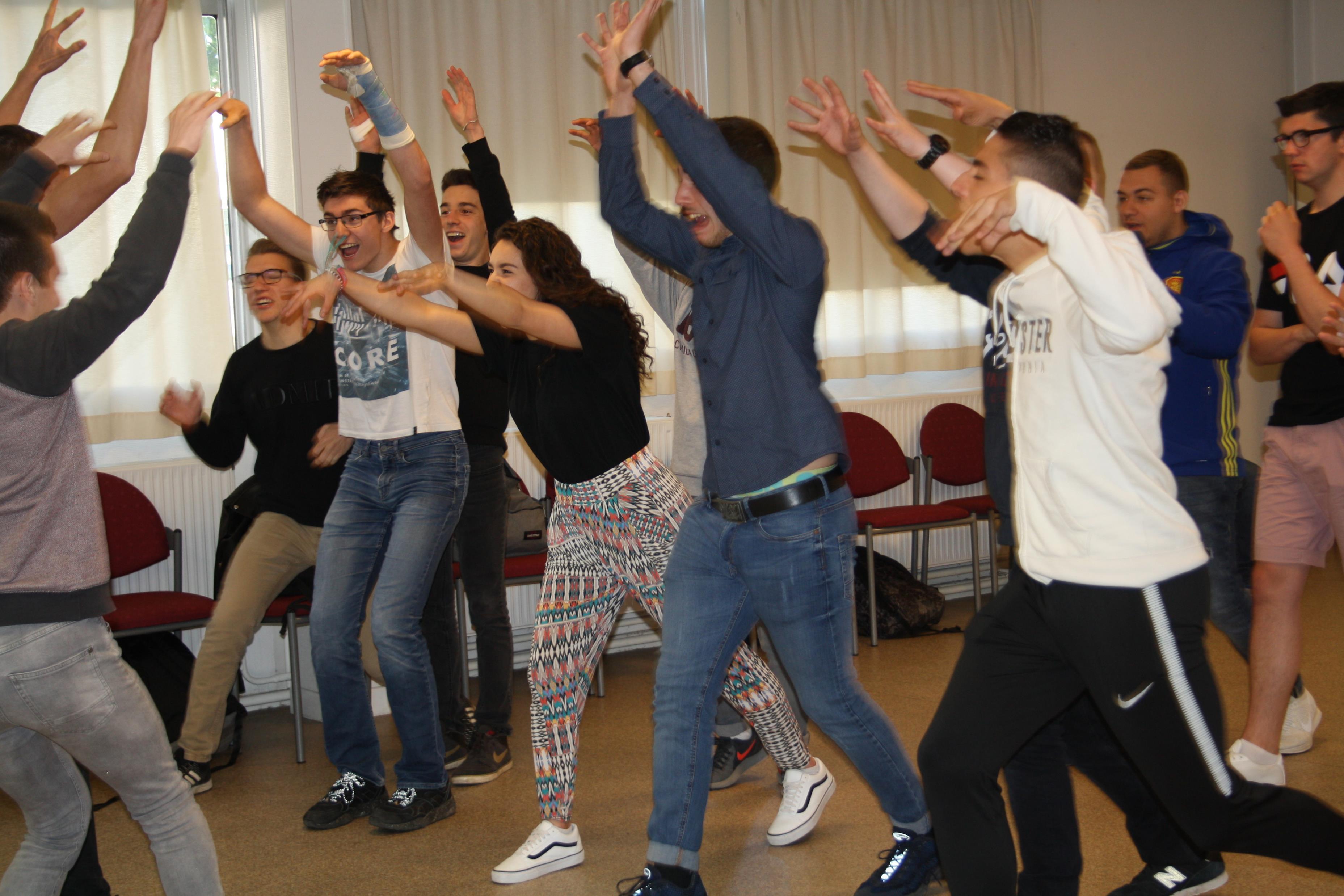